СОВЕТ МОЛОДЫХ УЧЕНЫХ
Получение ученых званий молодыми учеными и специалистами УрГУПС. Дорожная карта для получения УЗ членам СМУиС и вновь защитившимся.
Выездное заседание на базе Путеец – Дорпрофжел. 22.05.2021
к.т.н., доцент Окунев А.В.
ТРЕБОВАНИЯ К СОИСКАТЕЛЮ УЧЕНОГО ЗВАНИЯ ДОЦЕНТА
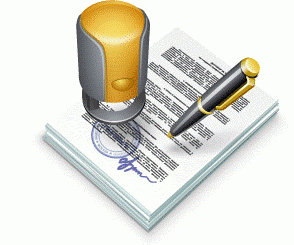 Положение о присвоении ученых званий", утвержденное постановлением Правительства Российской Федерации от 10.12.2013 N 1139 "О порядке присвоения ученых званий"
Ученое звание доцента присваивается научному или научно-педагогическому работнику, претендующему на присвоение ученого звания
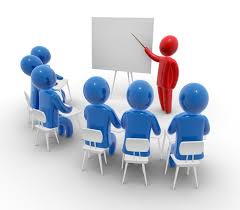 ТРЕБОВАНИЯ К СОИСКАТЕЛЮ УЧЕНОГО ЗВАНИЯ ДОЦЕНТА
Ученые звания присваиваются по научным специальностям в соответствии с номенклатурой специальностей научных работников, которая утверждается Министерством образования и науки Российской Федерации.
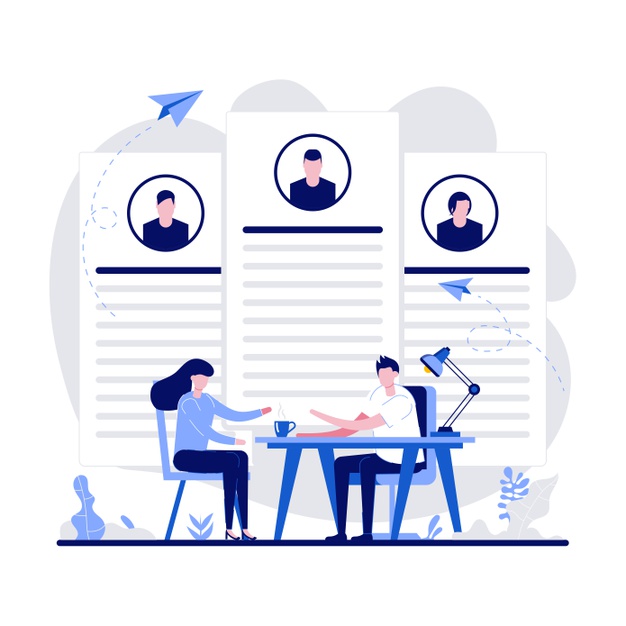 Профиль педагогической работы соискателя (учебных курсов, которые он ведет, научных и учебно-методических работ) должен соответствовать научной специальности, указанной в аттестационном деле.
КРИТЕРИИ ПРИСВОЕНИЯ УЧЕНЫХ ЗВАНИЙ ПРОФЕССОРА И ДОЦЕНТА
ПРОФЕССОР
Имеют ученую степень доктора наук;
Имеют ученое звание доцента, со дня присвоения которого прошло не менее трех лет; 
Непрерывно работают в указанных должностях в течение двух лет (то есть, избраны по конкурсу);
Осуществляют педагогическую деятельность не менее чем на 0,25 ставки; 
Имеют стаж научной и педагогической работы не менее десяти лет;
Являются авторами (соавторами) не менее пятидесяти опубликованных учебных изданий и научных трудов, включая патенты на изобретения и иные объекты интеллектуальной собственности, которые используются в образовательном процессе;
Являются авторами учебника (учебного пособия, учебно-методического пособия);
Подготовили в качестве научных руководителей или научных консультантов не менее трех учеников, которым присуждены ученые степени, при этом тема диссертации (специальность) хотя бы одного из них соответствует научной специальности, указанной в аттестационном деле.
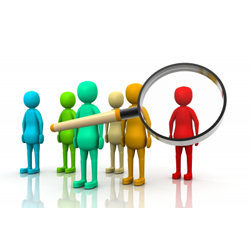 КРИТЕРИИ ПРИСВОЕНИЯ УЧЕНЫХ ЗВАНИЙ ПРОФЕССОРА И ДОЦЕНТА
ДОЦЕНТ
имеют ученую степень доктора наук или кандидата наук,;
непрерывно работают в указанных должностях в течение двух лет;
осуществляют педагогическую деятельность не менее чем на 0,25 ставки; 
имеют стаж научной и педагогической работы не менее пяти лет в высших;
являются авторами (соавторами) не менее двадцати опубликованных учебных изданий и научных трудов, включая патенты на изобретения и иные объекты интеллектуальной собственности, которые используются в образовательном процессе.
являются авторами (соавторами) не менее двух учебных изданий и не менее трех научных работ, опубликованных за последние три года по научной специальности, указанной в аттестационном деле.
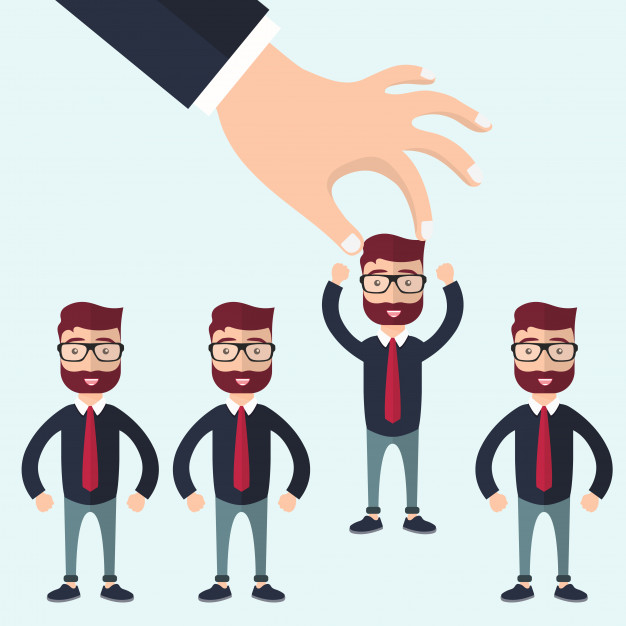 требования и критерии:
требования и критерии:
КРИТЕРИИ ПРИСВОЕНИЯ УЧЕНЫХ ЗВАНИЙ
ПРОЦЕДУРА ПРЕДСТАВЛЕНИЯ СОИСКАТЕЛЯ К ПРИСВОЕНИЮ УЧЕНОГО ЗВАНИЯ
Рассмотрение аттестационного дела на заседании ученого совета факультета.
На заседании Ученого совета факультетов рассматриваются документы:
Отчет соискателя за последние пять лет / три года,
Список работ за последние пять лет / три года,
Выписка из протокола заседания кафедры,
Аттестационное дело соискателя.
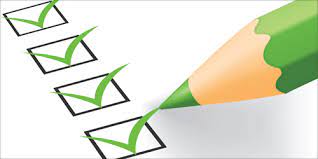 ПРОЦЕДУРА ПРЕДСТАВЛЕНИЯ СОИСКАТЕЛЯ К ПРИСВОЕНИЮ УЧЕНОГО ЗВАНИЯ
Предоставление пакета документов для рассмотрения на заседании Ученого совета университета не менее чем за 3 недели до заседания:
заявление на имя председателя Ученого совета - 1 экз.;
отчет соискателя ученого звания - 1 экз.;
таблица с данными соискателя - 1 экз.;
ходатайство заведующего кафедрой на имя ректора университета о рассмотрении представления - 1 экз.;
объявление об открытой лекции - 1 экз.;
отзыв на открытую лекцию - 1 экз.;
выписка из протокола заседания кафедры о рассмотрении представления - 1 экз.;
выписка из решения учебно-методической комиссии факультета - 1 экз.;
выписка из протокола заседания ученого совета факультета с поддержкой представления - 1 экз.;
заключение научно-методического совета университета - 1 экз.;
список публикаций (полный) (2 экз). 
учебная нагрузка на текущий учебный год (в виде таблицы) - 1 экз.
акты о внедрении в учебный процесс результатов научной деятельности / заключение кафедры, что результаты научных исследований соискателя используются в учебном процессе (по специальности!) - по 2 экз.
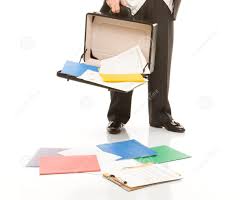 ПРОЦЕДУРА ПРЕДСТАВЛЕНИЯ СОИСКАТЕЛЯ К ПРИСВОЕНИЮ УЧЕНОГО ЗВАНИЯ
Предоставление пакета документов для рассмотрения на заседании Ученого совета университета не менее чем за 3 недели до заседания:
выписки из индивидуального плана преподавателя - по 2 экз.
справка, заверенная начальником учебного отдела, подтверждающая факт педагогической работы по заявленной научной специальности не менее чем на 0,25 ставки - 2 экз.;
копия диплома/ов о высшем образовании с приложением - 2 экз. (нотариус);
копии дипломов (аттестатов) об ученых степенях и ученых званиях - по 2 экз. (нотариус);
копия документа о смене фамилии (2 экз., при необходимости);
копии приказов о переименовании, реорганизации кафедры (2 экз., при необходимости);
копии приказов о переводе на переименованную, реорганизованную кафедру (2 экз., при необходимости);
заверенная отделом кадров копия трудового договора - 2 экз.
заверенная отделом кадров копия приказа об избрании на должность - 1 экз.
заверенная отделом кадров выписка из приказа об избрании на должность – 2 экз.
заверенная отделом кадров копия приказа о назначении на должность - 1 экз.
заверенная отделом кадров выписка из приказа о назначении на должность – 2 экз.
ПРОЦЕДУРА ПРЕДСТАВЛЕНИЯ СОИСКАТЕЛЯ К ПРИСВОЕНИЮ УЧЕНОГО ЗВАНИЯ
Предоставление пакета документов для рассмотрения на заседании Ученого совета университета не менее чем за 3 недели до заседания:
заверенная отделом кадров копия трудовой книжки - 2 экз.
выписка из трудовой книжки c указанием педагогического и научного стажа –  2 экз.
справка о наличии стажа научной и педагогической деятельности по научной специальности – 2 экз.
справка о стаже педагогической работы и о работе на условиях почасовой оплаты или справки о работе по совместительству в других вузах (при необходимости) – 2 экз.
заверенный отделом кадров личный листок по учету кадров - 1 экз.
заверенные отделом кадров выписки из приказов о педагогической и научной работе – 2 экз.
согласие (выписка из решения) Ученого совета с основного места работы (2 экз);
автореферат диссертации (- 1 экз.
авторефераты защищенных учеников (по 1 экз.);
копии дипломов защищенных учеников (по 2 экз);
список подготовленных учеников (2 экз);
список аспирантов и соискателей (2 экз);
списки подготовленных учеников, лауреатов, чемпионов, призеров (2 экз);
копии наград (благодарственных писем, дипломов) соискателя и его учеников - 2 экз.;
копии удостоверений о повышении квалификации - 2 экз.
почтовые карточки (2 шт.).
ПОРЯДОК ПРЕДСТАВЛЕНИЯ К УЧЕНОМУ ЗВАНИЮ
НОРМАТИВНАЯ БАЗА
В  году в УрГУПС приказом №49 от 29.01.21 утвержден РЕГЛАМЕНТ подготовки справки о педагогической работе соискателя ученого звания
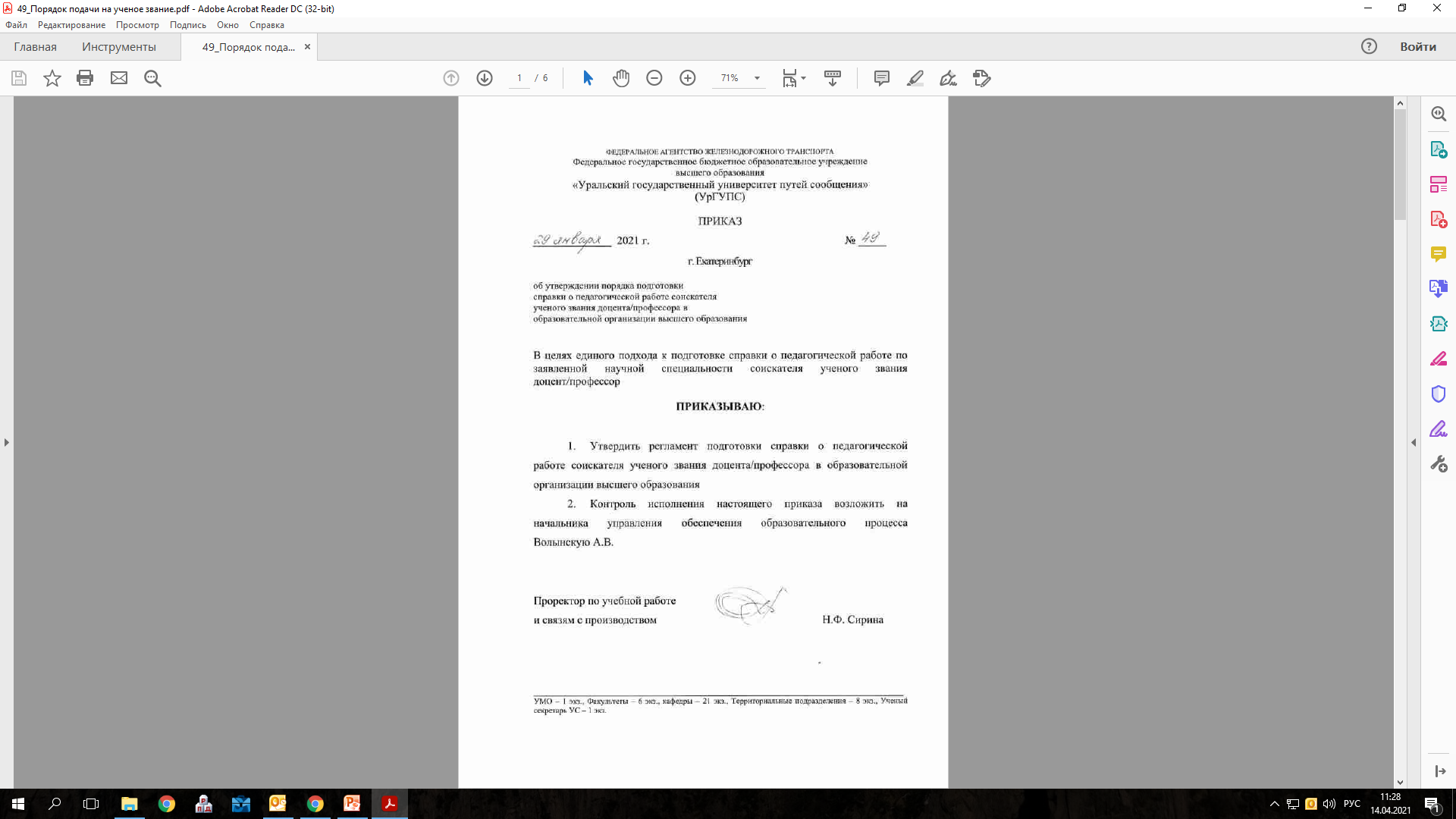 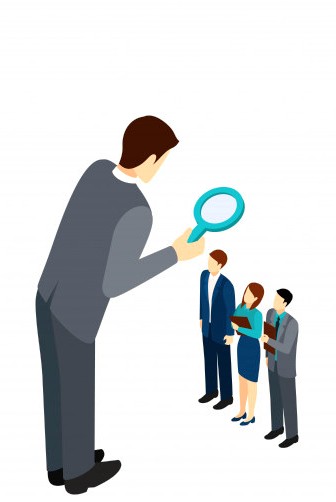 НОРМАТИВНАЯ БАЗА
В  году в УрГУПС приказом №49 от 29.01.21 утвержден РЕГЛАМЕНТ подготовки справки о педагогической работе соискателя ученого звания
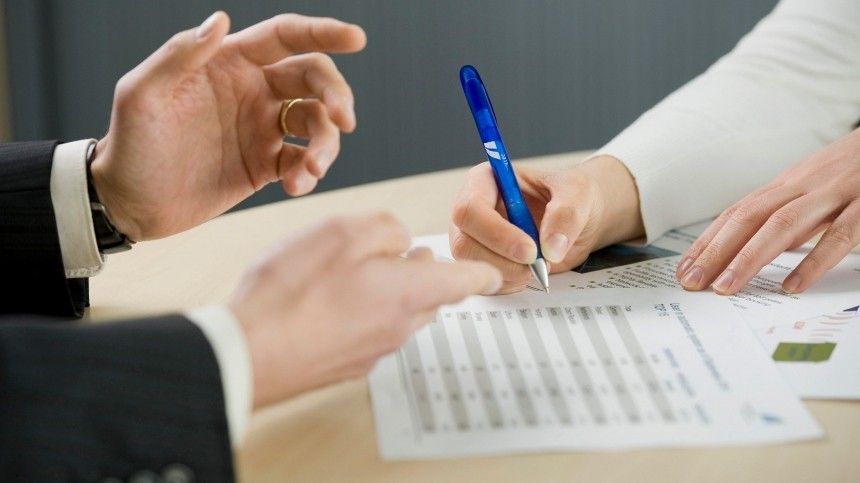 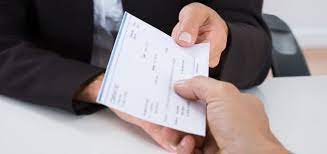 Спасибо за внимание
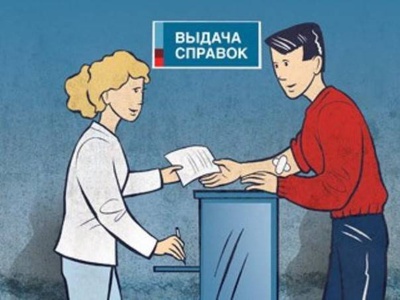